Vanderbilt-Pakistan Connection
October 2013
Share your homework!
If you are comfortable with it,
please perform your dance/
song you’ve created!
Check out the cool things
humans have done 
with buildings
and architecture!
>>>>>>>
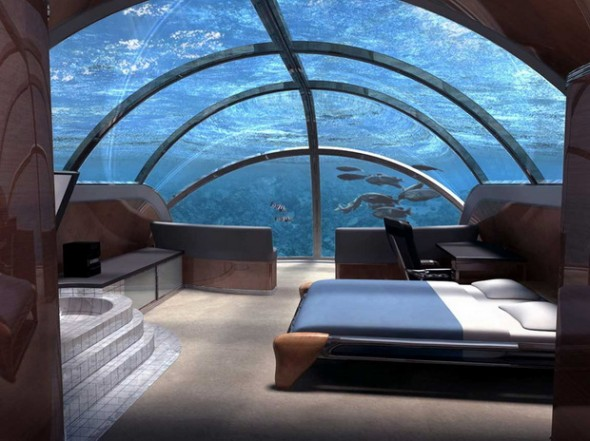 Hotel room underwater!
Would you sleep here?
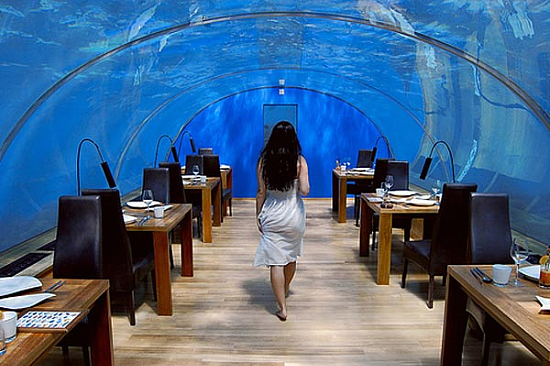 Underwater Hotel: Fiji
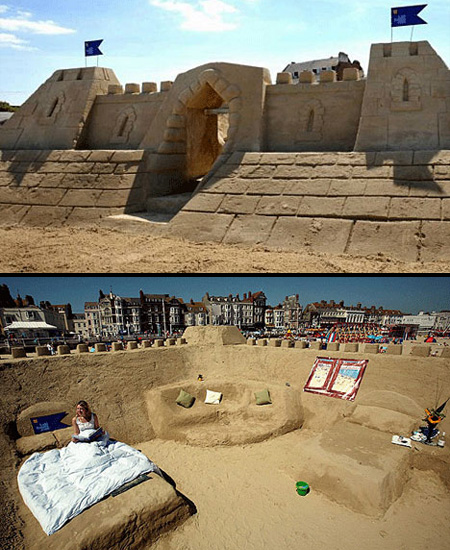 Sand
Castle
Hotel:

United
Kingdom
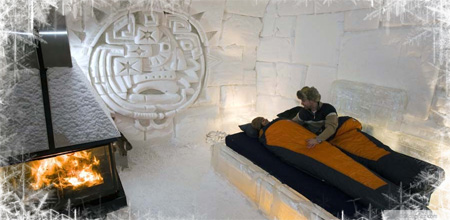 Ice Hotel: Canada
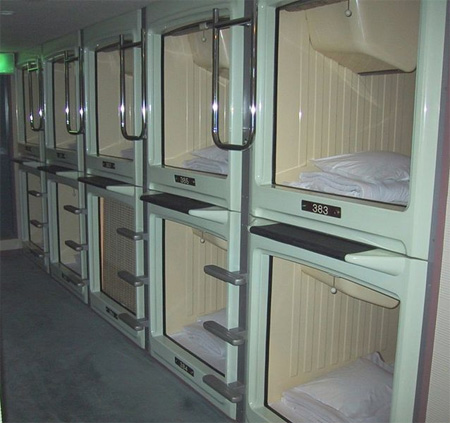 Small 
Space
Hotel:

Japan
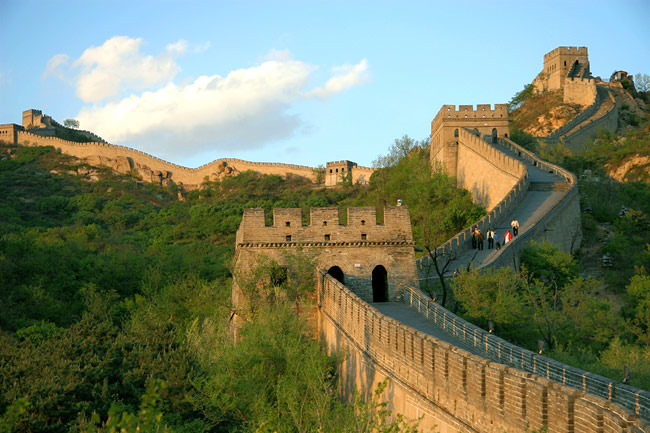 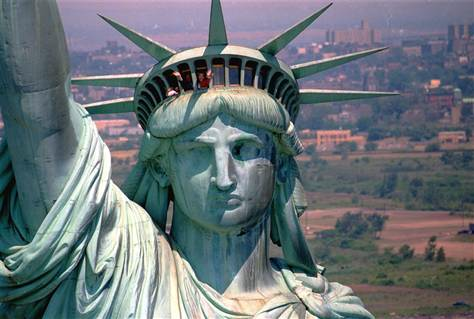 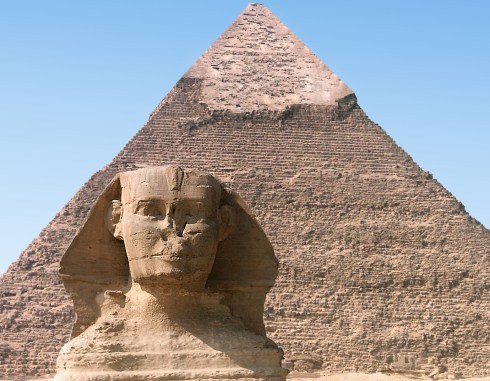 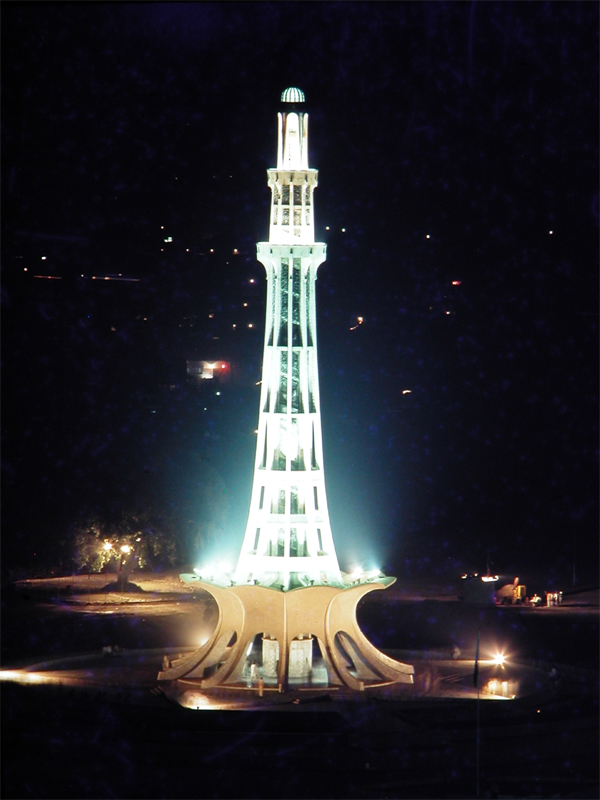 Which buildings/monuments
do you think will last the 
longest in human history?
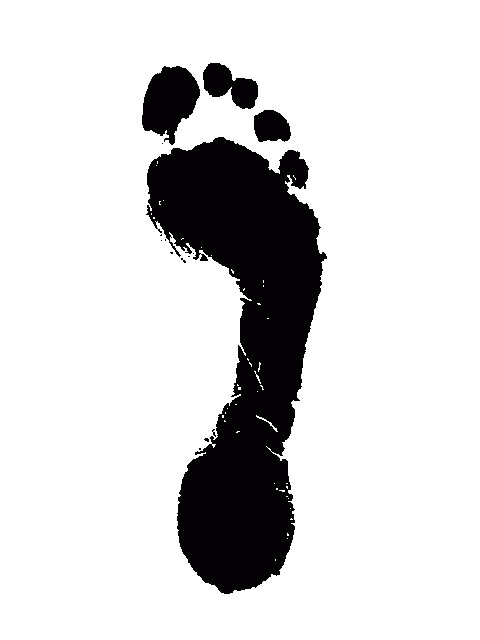 How will you
MAKE YOUR
MARK?
If you had to build one building to leave on this Earth in your memory, what would it look like? Would it be a statue of yourself? Would it look like something else? Draw a picture!